Sciencebook
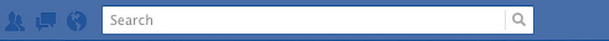 Name
Image
Born:Died:Nationality:
About
About me
What I discovered about the solar system . . .
Evidence for my ideas . . .
What others thought about my ideas